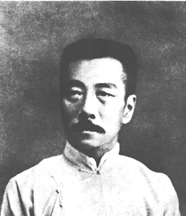 魯  迅
原名周樹人 字豫才
1881年出生在浙江紹興
魯迅介紹
魯迅，中國現代偉大的文學家和翻譯家和新文學運動的奠基人。
原名周樹人，字豫才，浙江紹興人，出身於一封建家庭。
「魯迅」是一九一八年在《新青年》發表〈狂人日記〉時用的筆名，後即以魯迅知名於世。
魯迅是20世紀中國重要作家，新文化運動的領導人、左翼文化運動支持者。
1902年去日本留學﹐原在仙台醫學院學醫﹐後從事文藝工作﹐企圖用以改變國民精神。
1905-1907–年﹐參加革命黨人的活動﹐發表了《摩羅詩力說》﹑《文化偏至論》等論文。
魯迅的作品包括雜文、短篇小說、評論、散文、翻譯作品，對於五四運動以後的中國文學產生了深刻的影響。
代表作有《阿Q正傳》、《祝福》、《孔乙己》、《故鄉》等。主人公阿Q、祥林嫂、閏土等在大陸婦孺皆知。
魯迅學生時期
魯迅名言
1、時間就像海綿裡的水，只要願擠，總還是有的。   
2、倘只看書，便變成書櫥。   
3、兒童的行為，出于天性，也因環境而改變，所以孔融會讓梨。 
4、節省時間，也就是使一個人的有限的生命，更加有效，而也即等于延長了人的生命。  
5、人生最苦痛的是夢醒了無路可走。做夢的人是幸福的；倘沒有看出可以走的路，最要緊的是不要去驚醒他。  
6、生命是以時間為單位的，浪費別人的時間等于謀財害命；浪費自己的時間，等于慢性自殺。
7、什麼是路？就是從沒路的地方踐踏出來的，從只有荊棘的地方開闢出來的。       
8、其實地上本沒有路，走的人多了，也便成了路。   
9、哪裡有天才，我是把別人喝咖啡的工夫都用在了工作上了。   
10、唯有民族魂是值得寶貴的，唯有它發揚起來，中國才有真進步。   
11、沉著、勇猛，有辨別，不自私。   
12、巨大的建築，總是一木一石疊起來，我們何嘗做做這一木一石呢？我時常做些零碎事，就是為此。
13、無情未必真豪傑，憐子如何不丈夫   
14、愈艱難，就愈要做。改革，是向來沒有一帆風順的。   
15、凡是總須研究，才會明白。   
16、我們目下的當務之急是：一要生存，二要溫飽，三要發展。   
17、必須敢于正視，這才可望敢想、敢說、敢做、敢當。   
18、與名流者談，對于他之所講，當裝作偶有不懂之處。太不懂被看輕，太懂了被厭惡。偶有不懂之處，彼此最為合宜。   
19、中國一向就少有失敗的英雄，少有韌性的反抗，少有敢單身鏖戰的武人，少有敢撫哭叛徒的吊客；見勝兆則紛紛聚集，見敗兆則紛紛逃亡。   
20、我每看運動會時，常常這樣想：優勝者固然可敬，但那雖然落後而仍非跑至終點的競技者，和見了這樣的競技者而肅然不笑的看客，乃正是中國將來之脊梁。   
21、我們中國人對于不是自己的東西，或者將不為自己所有的東西，總要破壞了才快活的。   
22、“一勞永逸”的話，有是有的，而“一勞永逸”的事卻極少……  　　23、孩子是要別人教的，毛病是要別人醫的，即使自己是教員或醫生。但做人處事的法子，卻恐怕要自己斟酌，許多人開來的良方，往往不過是廢紙。
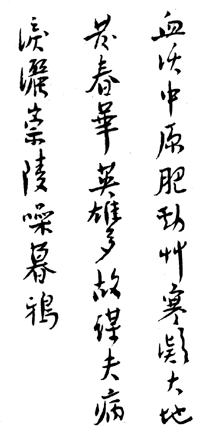 魯迅全家福
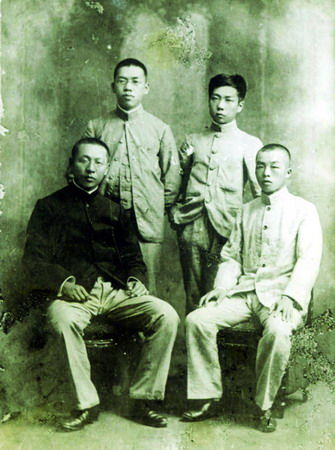